Twitterクライアントに学ぶASP.NETアプリ
2008.09.20
初音　玲
index
index
今日の前提
取得フォーマットはXML前提
json,rss,atomの説明はなし





必要なAPIのみ説明
例）IM関連の説明はなし
Twitterクライアント
Twitter
BASIC認証
http
http (XML)
Twitter API
Status			:ステータス関連
User			:ユーザ関連
Direct Message	:DM関連
Friendship		:フレンド関連
Account		:アカウント関連
Favorite		:お気に入り関連
Notification		:IM関連
Block			:ブロック関連
Help			:補助関連
ステータス関連
public_timeline
friends_timeline
http://twitter.com/statuses/friends_timeline.xml?since=日時?page=ページ
user_timeline
show
update
http://twitter.com/statuses/update.xml?status=・・・・
replies
destroy
ユーザ情報関連
friends
followers
featured
show
friendsと
followersは違う
friends
↓
新しい用語「following」
ダイレクトメッセージ(DM)関連
direct_messages
http://twitter.com/direct_messages.xml?since=日時?page=ページ
sent
http://twitter.com/direct_messages/sent.xml?since=日時?page=ページ
new
http://twitter.com/direct_messages/new.xml?user=宛先?text=本文
フレンド関連
create
destroy
exists
アカウント関連
verify_credentials
end_session
archive
update_location
update_delivery_device
rate_limit_status
お気に入り関連
favorites
http://twitter.com/favorites.xml?page=ページ
create
http://twitter.com/favorites/create/id.xml
destroy
http://twitter.com/favorites/destroy/id.xml
その他
IM関連
follow
leave
ブロック関連
create
destroy
補助関連
test
downtime_schedule
index
DEMO
ステータス(発言)を取得
ステータス(発言)を取得
Dim culture As New CultureInfo("en-us", True)
Dim client As New System.Net.WebClient
client.Credentials = _New NetworkCredential("hogeID","hogePass")
client.Encoding = System.Text.Encoding.UTF8
url = _
    "http://twitter.com/statuses/friends_timeline.xml" & _ "&since=" & _System.Uri.EscapeUriString(( _Now.AddHours(-24)).ToString( _"ddd, dd MMM yyyy HH:mm:ss +0900", culture))
xml = XElement.Parse(client.DownloadString(url))
ステータス取得結果(xml)
<statuses type="array">
  <status>
  <created_at>Sat Sep 13 04:03:14 +0000 2008</created_at>
  <id>919769975</id>
  <text>ぜっぺりあのお肉～♪</text>
  <source><a href="・・・・・・">Tween</a></source>
  <truncated>false</truncated>
  <in_reply_to_status_id/>
  <in_reply_to_user_id/>
  <favorited>false</favorited>
  <user>
    <id>14565539</id>
    <name>はつね</name>
    <screen_name>hatsune_</screen_name>
    <location>Tokyo, Japan</location>
    <description>初音玲は・・・・・・・</description>
    <profile_image_url>・・・・・・・</profile_image_url>
    <url>http://blogs.wankuma.com/hatsune/</url>
    <protected>false</protected>
    <followers_count>224</followers_count>
  </user>
  </status>
</statuses>
ステータス取得結果の解析(Linq to XML)
Dim usr = _
  From status In xml.Descendants("status") _
  Order By status.Element("id").Value Descending _
  Select New TStatus With { _
    .ID = status.Element("id").Value, _
    .ScreenName = status.Element("user"). _
                     Descendants("screen_name").Value, _
    .Text = status.Element("text").Value, _
    .Published = DateTime.ParseExact( _                     status.Element("created_at").Value, _
                     "ddd MMM dd HH:mm:ss +0000 yyyy", _
                     culture.DateTimeFormat).AddHours(9), _
    .Favorited = (status.Element("favorited").Value = "true")}
DEMO
発言(ステータス更新)
発言(ステータス更新)
Dim client As New System.Net.WebClient
client.Credentials = _New NetworkCredential("hogeID","hogePass")
Dim byt As Byte() = client.UploadData( _"http://twitter.com/statuses/update.xml" & _      "?status=" & _System.Uri.EscapeDataString("やほー"), _
    "POST", _                                                  System.Text.Encoding.Default.GetBytes(""))
・どの発言(status-id)に対する発言なのかを指定するパラメタがない。
・誰に対する返信なのかは、@id指定
・どの発言(status-id)に対する発言なのかを指定するパラメタ
in_reply_to_status_id
ダイレクトメッセージ関連(受信DMと送信DMを合成)
受信したDMの取得
http://twitter.com/direct_messages.xml
送信したDMの取得
http://twitter.com/direct_messages/sent.xml
合成
Dim res = From status In ・・・・
Dim req = From status In ・・・・
message = res.Concat(req).ToList
API制限状況を取得
Dim url As String = _
  "http://twitter.com/account/rate_limit_status.xml"
Dim client As New System.Net.WebClient
Dim xml As System.Xml.Linq.XElement
client.Credentials = _New NetworkCredential("hogeID","hogePass")
client.Encoding = System.Text.Encoding.UTF8
xml = XElement.Parse(client.DownloadString(url))
remainigHits = _  xml.Descendants("remaining-hits").Value
index
Webアプリ
ブラウザ
Twitter
Webアプリ
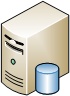 ＦＷ
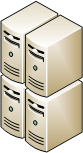 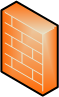 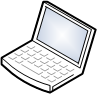 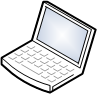 画面間の情報の受け渡し方法の検討
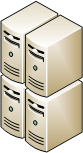 ログイン
ログイン処理
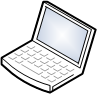 タイムライン
URLパラメタ
情報はURLとして記録
URLの一部なので、refererで記録される危険性
Session
情報はサーバーに記録
Session IDのみCookieに記録
Cookie使えない場合、SessionIDをURLパラメタを利用
セッション情報の有効期間
DEMO
htmlエンコード
htmlエンコード/htmlデコードの徹底
htmlエンコード
TextBoxコントロール
Labelコントロール
Visual Studio 2008におけるMobileコントロールの問題
WebサイトとWebアプリ
imoTwitのソリューション構造
TwitterTimelineクラスライブラリ
プロパティ
UserAccount
メソッド
Dispose
GetDirectMessageList
GetFriendsTimelineList
GetLimitStatus
GetRepliesTimelineList
IsLoginOK
SetDeFav
SetDirectMessage
SetFav
SetUpdate
DEMO
TwitterTimelineクラスライブラリ
index
Twitter APIの弱点(主にステータス関連)
Repliesは、先頭に指定されたときのみ
Friends_Timelineに取得回数制限がある
対策は？
対策は？
Repliesだけではなく、Friendsも必要
Linq To XMLで取得したIListをConcat
message = replies.Concat(friends).ToList
Friends_Timelineに取得回数制限がある
APIを使わずにhtml解析
対策案：Webサービスの提供
Twitter
Webサービス
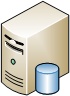 ＦＷ
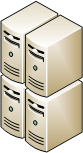 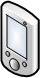 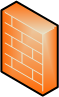 WMアプリ
ＦＷ
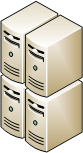 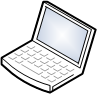 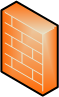 Webアプリ
ブラウザ
Q&A
http://blogs.wankuma.com/hatsune
hatsune@wankuma.com